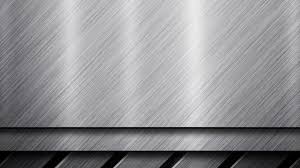 Свойства 
черных и цветных 
металлов
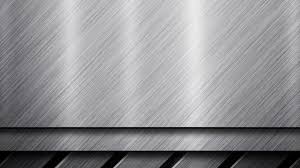 Свойства металлов
Физические
Технологические
Механические
Химические
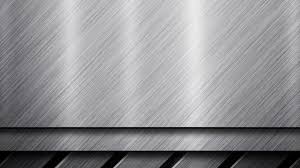 Свойства металлов
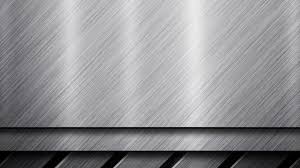 Механические свойства
упругость
прочность
твердость
пластичность
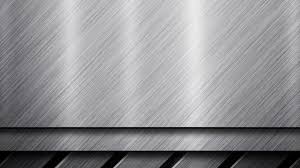 Механические свойства
- это свойство металла
или сплава
восстанавливать 
первоначальную форму 
после прекращения
действия на них
внешних сил.
УПРУГОСТЬ
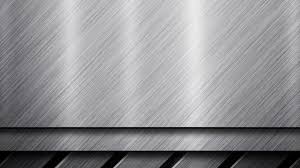 Механические свойства
- это способность  металла 
или сплава воспринимать
действующие нагрузки,
не разрушаясь.
ПРОЧНОСТЬ
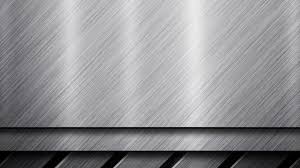 Механические свойства
- это способность
 металла или сплава
изменять форму
под действием внешних сил,
не разрушаясь.
ПЛАСТИЧНОСТЬ
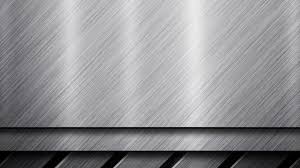 Механические свойства
- это свойство 
материала 
сопротивляться 
внедрению в него
 другого, 
более твердого.
ТВЕРДОСТЬ
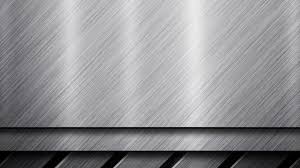 Технологические свойства
ковкость
Обрабатываемость резанием
свариваемость
жидкотекучесть
Коррозийная стойкость
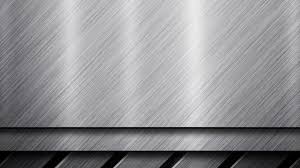 Технологические свойства
- это свойство
 металла или сплава
получать новую форму
под действием удара.
КОВКОСТЬ
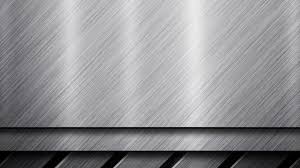 Технологические свойства
- это свойство
 металла в расплавленном
состоянии хорошо
заполнять литейную форму.
ЖИДКОТЕКУЧЕСТЬ
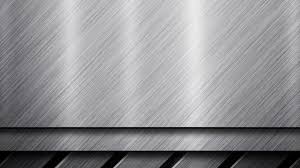 Технологические свойства
- это свойство
 металла или сплава
подвергаться обработке
резанием 
различными 
инструментами.
ОБРАБАТЫВАЕМОСТЬ  РЕЗАНИЕМ
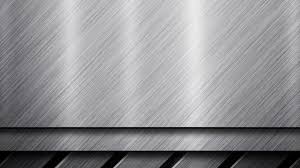 Технологические свойства
- это свойство
 металла соединяться
в пластичном или 
расплавленном состоянии.
СВАРИВАЕМОСТЬ
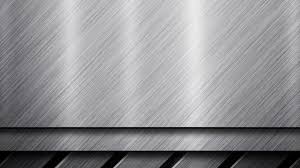 Технологические свойства
- это свойство
 металла или сплава
противостоять коррозии,
не разрушаясь.
КОРРОЗИЙНАЯ СТОЙКОСТЬ
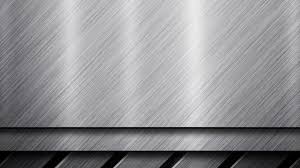 МЕТАЛЛЫ
ЧЕРНЫЕ
ЦВЕТНЫЕ
железо,
сталь,
чугун
медь, алюминий,
бронза, латунь,
дюраль
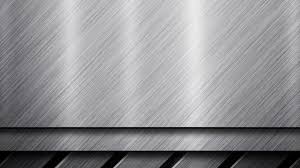 алюминий
сталь
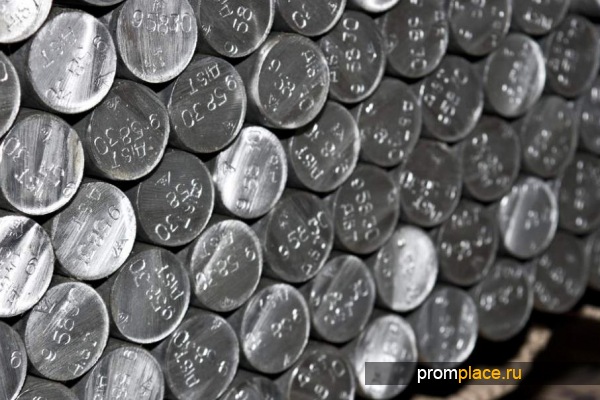 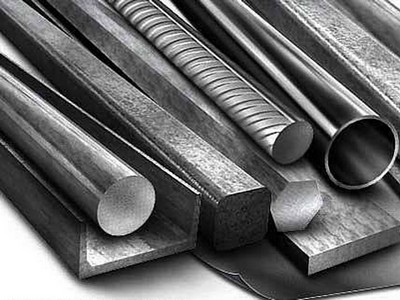 медь
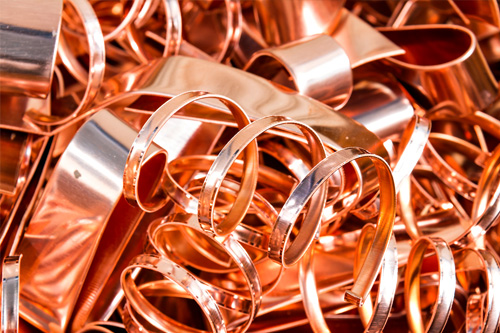 латунь
бронза
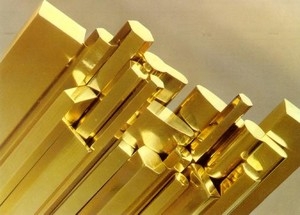 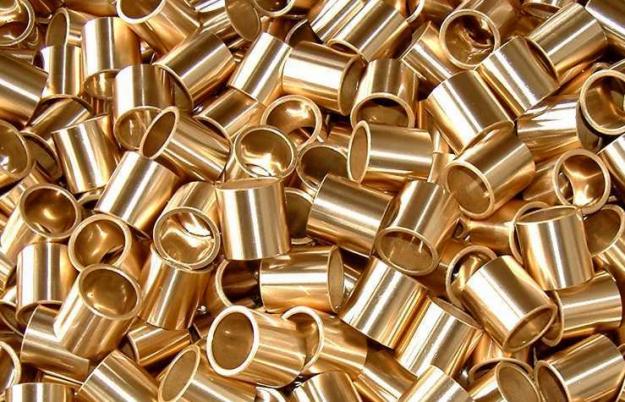 чугун
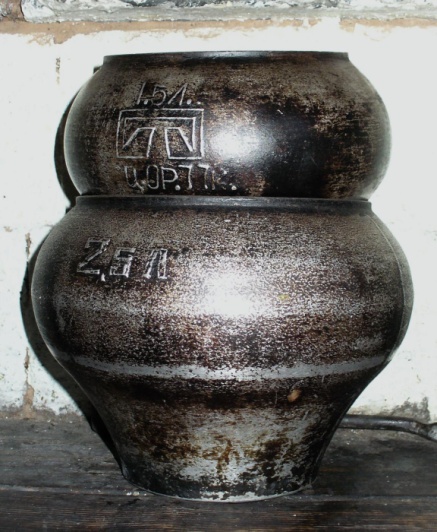 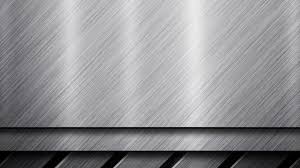 Домашнее задание
Сделать краткий конспект, записать себе в тетрадь какие свойства металла вы узнали.
Конспект отправляем на электронную почту
vladimir89adm@gmailcom